Castle Point
Association of
Voluntary 
Services

Michaela White
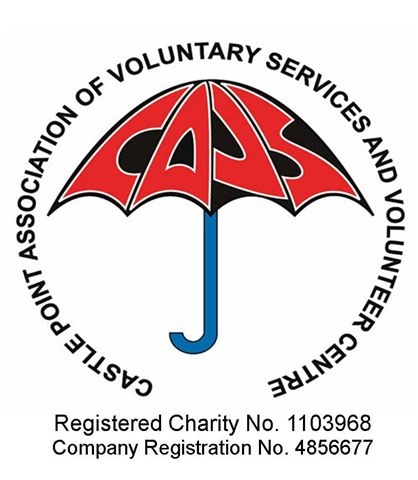 Castle Point Association of Voluntary Services
Voluntary & Community Sector Involvement
Development of innovative solutions
Delivering services in partnership
Ability to deliver commissioned services
Variety of funding sources
Use of volunteers in targeted roles
Castle Point Association of Voluntary Services
Partnership Opportunities
 Essex Alliance
communications@essexalliance.org.uk
https://www.facebook.com/essexalliance
https://twitter.com/essexVCSallianc

Essex wide VCS Consortia - 4SX
Currently in planning stage

Local opportunities
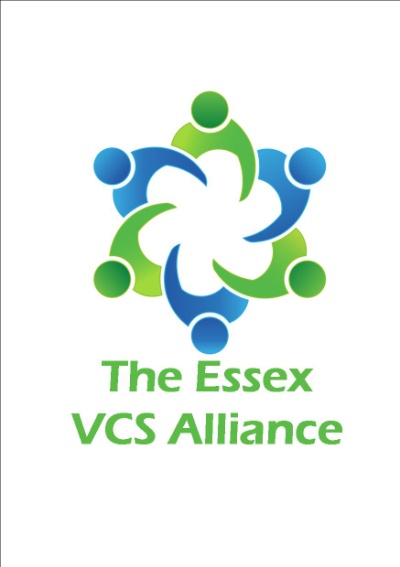 Castle Point Association of Voluntary Services
Example of VCS partnership service delivery
Be Safer Project
www.besaferessex.org.uk

and

‘Stop the Hate’ Campaign
Essex Police
www.stopthehate.org.uk
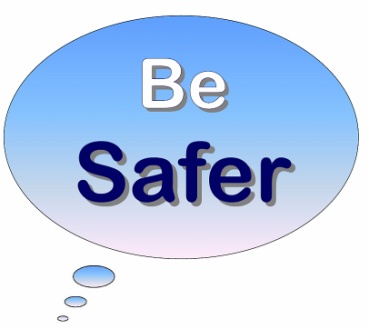 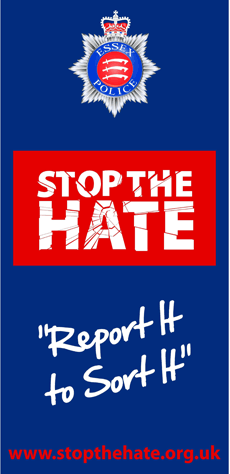 Castle Point Association of Voluntary Services
Michaela White
Castle Point Association of Voluntary Services
Michaela.white@castlepointavs.org.uk
www.castlepointavs.org.uk
01268 638416





Essex Association of Councils for Voluntary Services
www.eacvs.org.uk
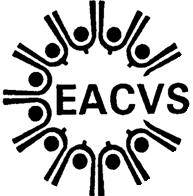 Castle Point Association of Voluntary Services